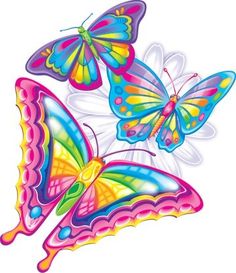 Welcome to 6th Grade English / Language Arts & Literacy Class
With Ms. Bischoff and Mrs. Feinen!
For Parents & Students
Goals
Self-select books that are enjoyable, interesting and manageable for students when reading independently. 
Dive deep into fiction to find and analyze important elements of the story. 
Read nonfiction through a skeptical lens to identify and analyze important features and elements of the text. 
Write clear, concise essays in which we cite text evidence from multiple sources.
Writing imaginative stories that include suspense, realistic characters, and a resolution.
Speaking confidently in front of peers.
Independent Reading Routine…
Independent Reading Routine - using their most current lexile as a guide, students choose books that are of interest to them to read for 20 minutes daily.  
While reading, students complete a skill-based graphic organizer. Upon completion of the book, students complete a book project of their choice. 
Students must complete a minimum of one book, one graphic organizer and one book project per marking period to be counted as an assessment grade. 
Students earn tickets per number of pages they’ve read at the end of each marking period.  All tickets are entered into our quarterly Reading Raffle for a chance to win a prize!
Daily Expectations for students...
Always do your best, keeping in mind that your best may not be the same from day to day depending on how you are feeling in your mind and heart each day.  Show up and do the best you can each day. Communicate with me and let me know how you are feeling.  I am here for you. 

If you are confused, ask for help.  We all need help sometimes. It’s always ok to ask for it, especially when we have done our best and are still struggling. 

Make good choices and do the right thing, even when it’s hard to do. 

Maintain a growth mindset! Remind yourself that you have what it takes to be successful!

We all make mistakes sometimes.  When you do, own your behavior and make an honest and sincere effort to correct it moving forward. Strive to build a life for yourself that makes you feel happy and proud.  You certainly deserve it.
Student Supplies and Classroom Materials
List of student supplies available on my classpage.  


Students may sign out classroom library books to use during our Independent Reading Rotation. In addition, Epic! has a large digital library, and students are welcome to choose books from this site to read digitally.  

Hand sanitizing stations will be set up in various places throughout the room for student use. Students are also welcome to bring and use their own neutral-scented hand sanitizer if they’re more comfortable doing so.
Homework
Will be assigned on an as needed basis and likely consist mostly of unfinished classwork.
Following an absence, students will be expected to complete at home and to the best of their ability any assignments that they missed in class.
After school extra help sessions with be available for students who need help completing unfinished classwork and missed assignments.
Please check our Google Classroom page as well as our classpage for classwork assignments and upcoming due dates.
Absences
Students are responsible for making up all work that they missed following an absence within a reasonable amount of time. Students and I can and will work together to decide on that time frame, but generally, one day for each day absent.   

Students can check the “Daily Classwork Calendar” (accessible via our Google Classroom and our class page) for missed assignments.
Extra Help
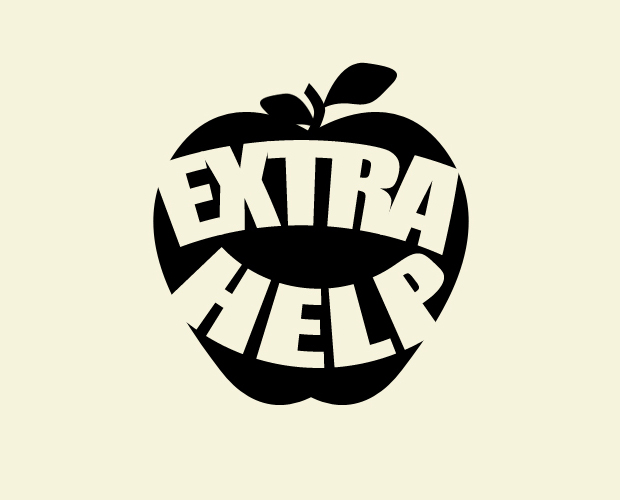 After school extra help is available on Thursdays (unless otherwise noted) beginning at 2:30.
A 3:40 bus is available to transport students home. 
Students must sign up in the classroom when and if they plan to stay for an extra help session.
Grading - Parent Portal (Genesis)
Assessments (Quizzes, Tests, Essays, Projects) = 50%
Class Participation (various in-class assignments) = 30%
Homework (on an as needed basis) = 20%
A = 90-100
B = 80-89
C = 70-79
D = 65-69
F = 64 and below
Questions and concerns...
Feel free to email me at anytime with questions or concerns about your child: kmbischoff@jacksonsd.org

Thank you for being a supportive and caring parent!